Codage Diagnostics              et Dépendances – AVQ            Exercices
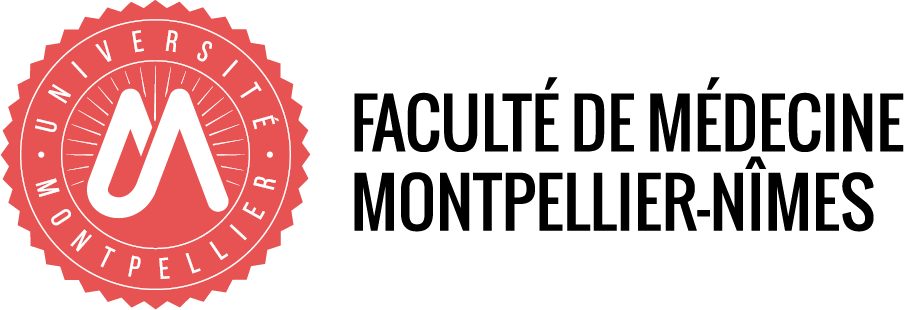 HEMERY ROLANDE- DU TIM- 2024-2025
Pour chaque exercice, Coder:

 La date opératoire si nécessaire
La MMP , l’AE et les diagnostics associés
Les dépendances
CAS NUMERO 1
Monsieur Victor, âgé de 71 ans, est admis en moyen séjour. Il a été hospitalisé après échec de son maintien à domicile. Celui-ci n’a pas été possible en raison d’une démence. Le bilan en hôpital de jours avait révélé à la psychométrie et aux autres examens une démence type Alzheimer. Il est pris en charge pour une réautonomisation par l’ergo et l’orthophoniste et un suivi de son diabete de type 2.

L’habillage : Il n’est pas capable de faire sa toilette. Il doit être aidé pour s’habiller et, pour compenser son apraxie d’habillage, on doit vérifier et corriger, en réajustant ses vêtements, ses erreurs sont fréquentes.

L’alimentation : M.V. présente un syndrome paradoxal nutritionnel, c’est-à-dire qu’il dévore et qu’il maigri. Il faut lui porter son plateau mais il mange seul.

Les déplacements : Il déambule seul malgré sa désorientation dans l’espace et les fugues fréquentes.

La continence : Il est continent 

Le comportement : Le patient est de type dément, totalement désorienté dans le temps et dans l’espace, ce qui le conduit à des fugues très fréquentes. 

La communication : Sa démence et son aphasie ne rendent pas facile la communication avec les soignants.
Cas n°1
CAS NUMERO 1
CAS NUMERO 2
Monsieur Claude P., âgé de 28 ans, est paraplégique à la suite d’un accident de moto fracture multiple  vertebres Dorsales . Cela se traduit par une paraplégie  totale et cela depuis un an et demi.  Il rentre en SSR  le mardi 5 mars 2017 pour poursuite de prise en charge après traitement chirurgical (greffe du 01/03/2017 au CH deMonvoisin)d’une escarre stade 4. Il sort pour son domicile le 15 mars.

Au cours de la 1ere semaine d’hospitalisation, Prise en charge sutures et douleurs post chirurgicale.
Des ostéomes importants au niveau des hanches font qu’il a obtenu une aide pour réaliser sa toilette et s’habiller car il ne peut revêtir la partie inférieure du corps. 
Par contre, il mange seul sans aide.
Malgré son handicap, Claude est agréable et très sociable. Il a été champion en Handisport en poids et haltères. Il a été rééduqué et cela lui a permis d’être autonome en fauteuil roulant. Sa voiture est aménagée.
Cas n°2
CAS NUMERO 2
CAS NUMERO 3
L’enfant Stéphanie R. a 6 ans et présente une dysplasie acétabulaire congénitale des hanches.  L’absence de traitement préventif conduit à un traitement orthopédique par contention plâtrée. Les difficultés sociales et l’absence de possibilité d’aide de ses parents qui doivent travailler tous les deux conduisent à son hospitalisation en SSR pendant trois mois.

Malgré sa débrouillardise et son entrain, cette contention nécessite l’aide pour l’ensemble des gestes de la vie courante car elle ne peut bien sûr pas s’habiller, ni faire sa toilette.
Elle est continente, mais nécessite une aide pour l’arrangement du bassin (on doit lui installer et le désinstaller).
Les déplacements se font en chariot plat, et elle nécessite une aide complète pour les transferts. 
L’instituteur la prend en charge trois fois par semaine et sa mère vient la voir tous les soirs. Tant que Stéphanie aura son plâtre elle aura une dépendance identique.
Cas n°3
CAS NUMERO 3
CAS NUMERO 4
L’enfant Hector P. présente depuis sa naissance une infirmité majeure montrant un déficit sévère tant sur le plan moteur que sur le plan cérébral (IMOC). Il doit être assisté totalement pour les activités de la vie quotidienne : il ne sait ni se laver, ni s’habiller et on doit lui donner à manger.
Un travail constant du personnel permet d’obtenir dans certains cas, et avec certains soignants, une participation dans les activités d’alimentation et d’habillage.
Il est capable de manger quasiment seul dans ces conditions mais il le fait trop rarement pour que l’on puisse en tenir compte. 
Il marche mal et doit être aidé partiellement pour ses déplacements.
Il est totalement énurétique malgré l’assistance totale. Il porte des couches que le personnel soignant doit changer régulièrement.
Il a besoin de beaucoup de temps pour s’adapter aux demandes des soignants et communique avec des gestes simples et sous stimulation malgré de fréquentes colères mémorables.
Il est en moyen séjour spécialisé pour poursuivre sa prise en charge médico- psychologique et cela pendant au moins 3 fois 21 jours.
Cas n°4
CAS NUMERO 4
CAS NUMERO 5
Madame Victorine V. , 72 ans. a chuté de son escabeau : elle s’est fracturée le col du fémur et le poignet droit. Sa rééducation se passe parfaitement et porte essentiellement sur une reautonomisation à la marche. Elle a un traitement orthopédique pour sa fracture du poignet (immobilisation par résine) et a l’appui sur son membre inférieur encloué pour un clou de Staca (opérée le 3 novembre 2022).
Elle marche difficilement avec une canne anglaise sur de petites distances car elle est très fatigable. Mais doit être soutenue par un soignant dans les escaliers. Elle se rend aux toilettes seule.
Elle mange seule après qu’on lui ait coupé sa viande ou pelé ses fruits.
Elle a besoin bien sûr d’aide pour sa toilette. Pour l’habillage du haut du corps, après avoir enfilé le bras gauche, elle a besoin d’une aide pour le côté droit et ajuster ses vêtements. Même si elle est très participative, l’habillage du bas demande une aide totale.
Quoi qu’il en soit, elle a un caractère difficile et est parfois exigeante pour l’ensemble de ses soins et de ses désirs.
Cas n°5
CAS NUMERO 5
CAS NUMERO 6
M. P. Ernest, 89 ans, a présenté un épanchement pleural, avec une altération de l’état général nécessitant une réautonomisation. Il a été hospitalisé en SSR le jeudi 10 mars après son séjour en MCO.
Son traitement pour son hypothyroïdie a été réévalué
Il aime se faire dorloter et en particulier par sa fille très exigeante et très maternante. Elle lui donne à manger , l’aide à s’habiller et complète sa toilette alors que, en son absence, il fait tout cela seul, sous stimulation des soignants.
Il est totalement continent.
Il marche seul. Il est bien orienté et agréable .
Cas n°6
CAS NUMERO 6